Diversity, Equity, & Inclusion Workgroup Survey UpdatesMarch 20th 2023 AACEM Dana Point, CA
Survey Background
Importance/history
Listserv recruitment Fall 2022
Data per each Department
Proposed every other year survey
Document progress
Share data individually and as group
[Speaker Notes: DEI critical for successful departments and for specialty
Serve our patients better when we represent our pt population]
Survey Questions
Department demographics
Diversity metrics
 Gender, Race, Ethnicity 
Faculty
Professor, Associate, Assistant, Instructors (non-fellows)
Tenure track, tenured, endowed professorships
Fellows, residents 
Leadership positions
VC, Division/Section Chief, Medical Director, PD, APD, Clerkship and Fellowship Director, other directors
[Speaker Notes: Dept demographics – 7 geographic regions, total faculty/resident numbers
Faculty, Instructors (non-fellows), 
Fellows not included above as Instructors, both ACGME and non-ACGME]
Results
43 of 150 (29%) departments participated
Data on 5180 total individuals
Individual dashboards being created
Will distribute late Spring
Webinar to discuss
AAMC Data- Gender by Rank
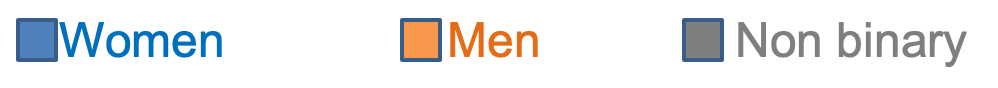 78%
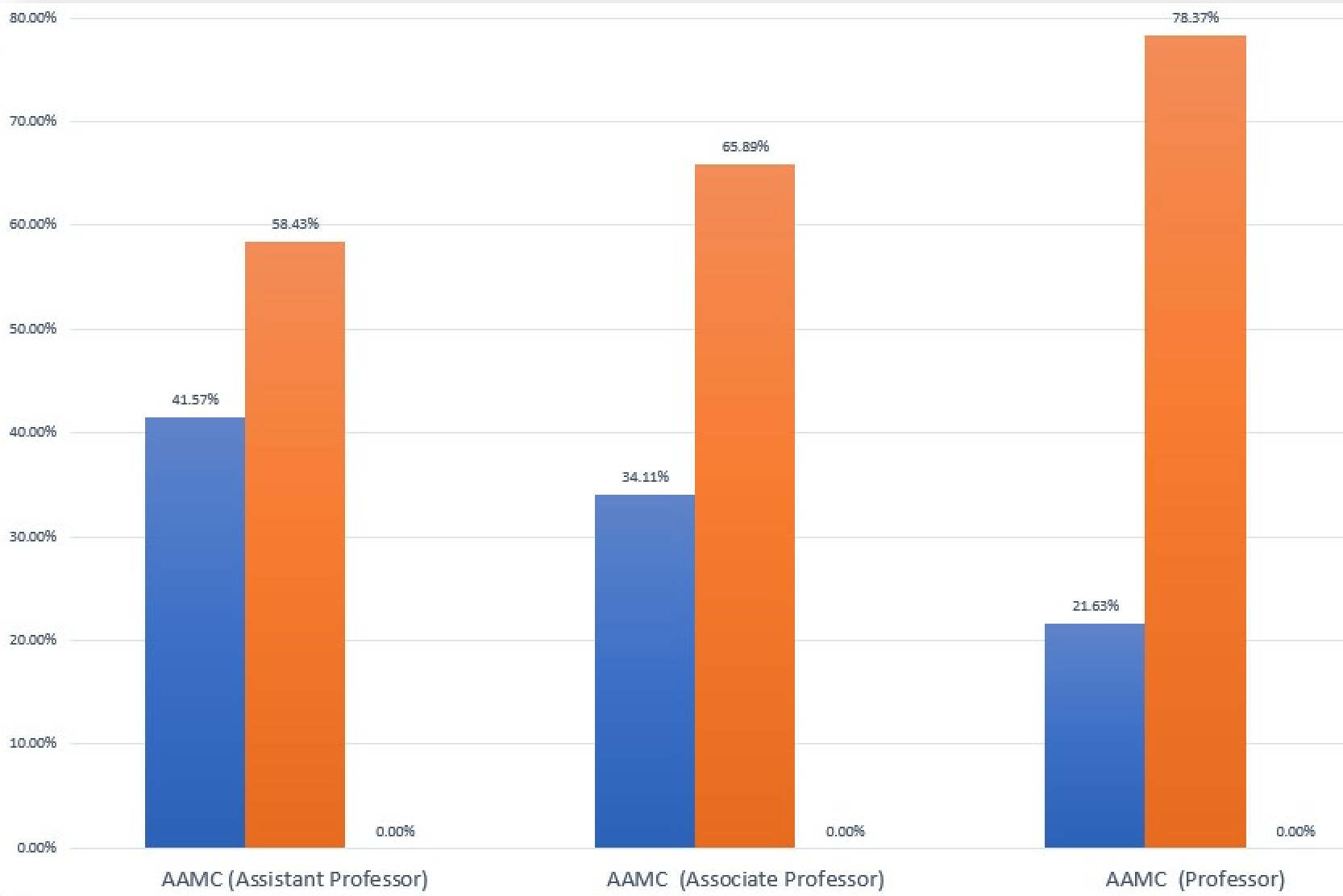 Assistant
Associate
Professor
66%
58%
42%
42% all AAMC
34%
28% all AAMC
22%
AAMC Data- Race/Ethnicity by Rank
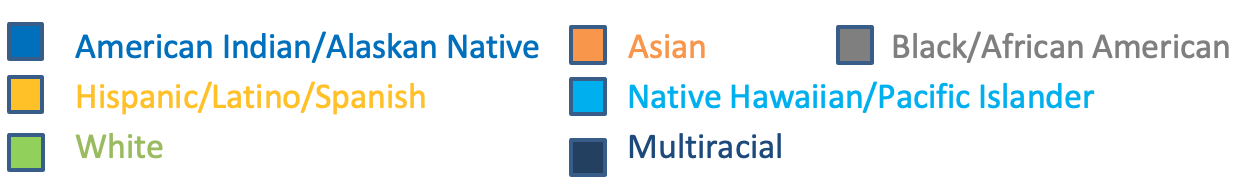 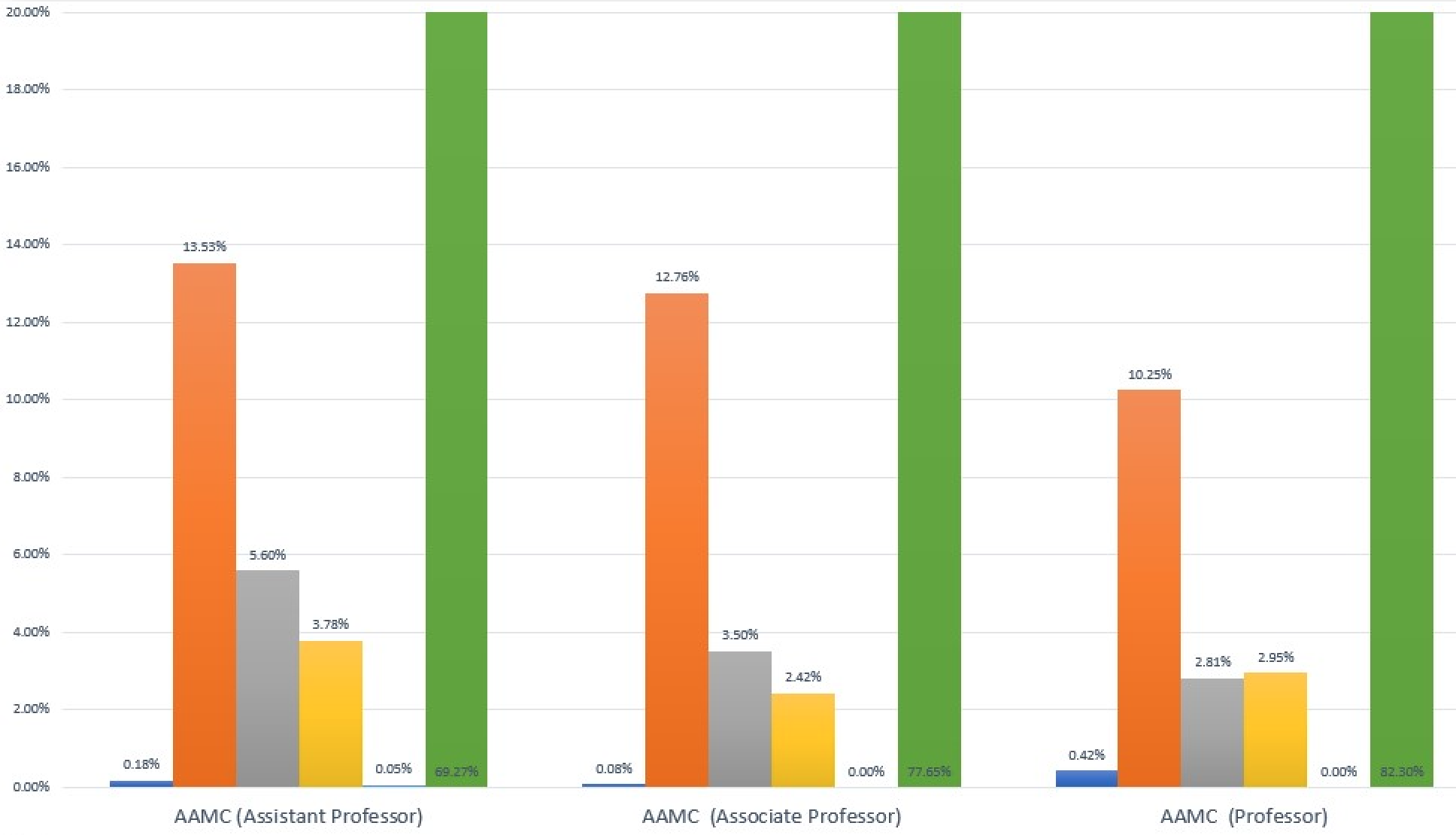 77.7%
Associate
Professor
69%
82.3%
Assistant
9% EM vs 12% AAMC
13.5%
12.8%
7% EM vs 9% AAMC
10.25%
5.6%
3.8%
3.5%
2.8%
2.9%
2.4%
0.18%
0.4%
0.05%
0%
0%
0.08%
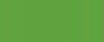 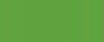 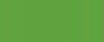 [Speaker Notes: Note they do not include multiracial]
AACEM Data- Gender by Region
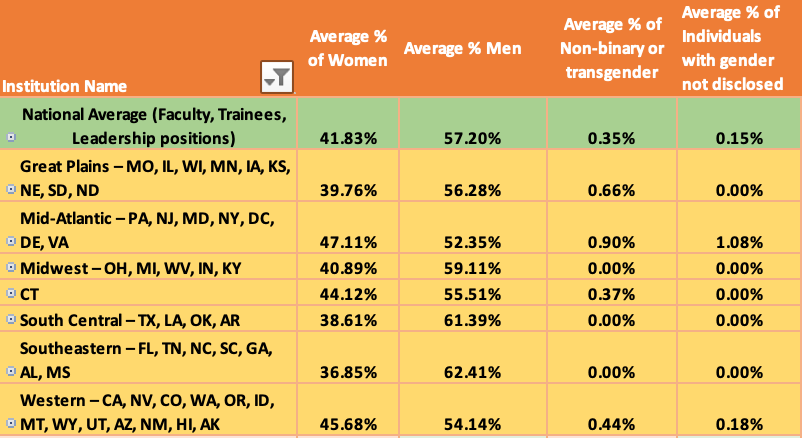 [Speaker Notes: Compiled gender and race/ethnicity by region]
AACEM Data- Gender Residents
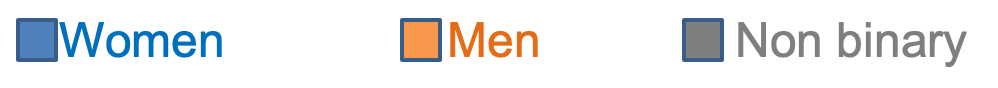 53.8%
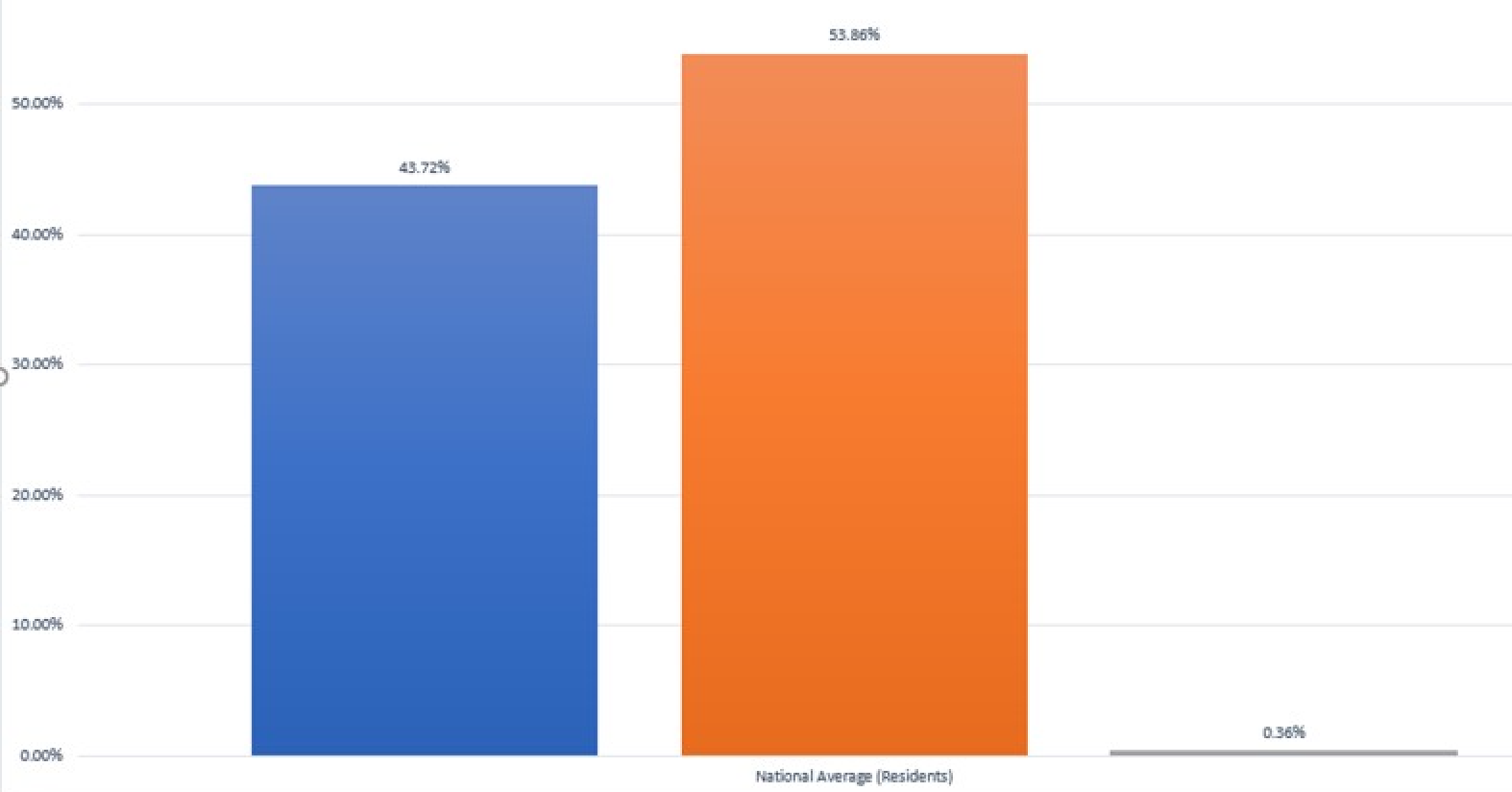 43.7%
0.36%
AACEM Data- Gender by Role
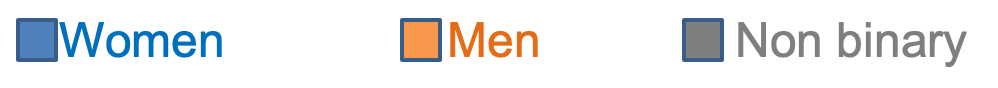 Instructors
Faculty
Trainees
60%
60%
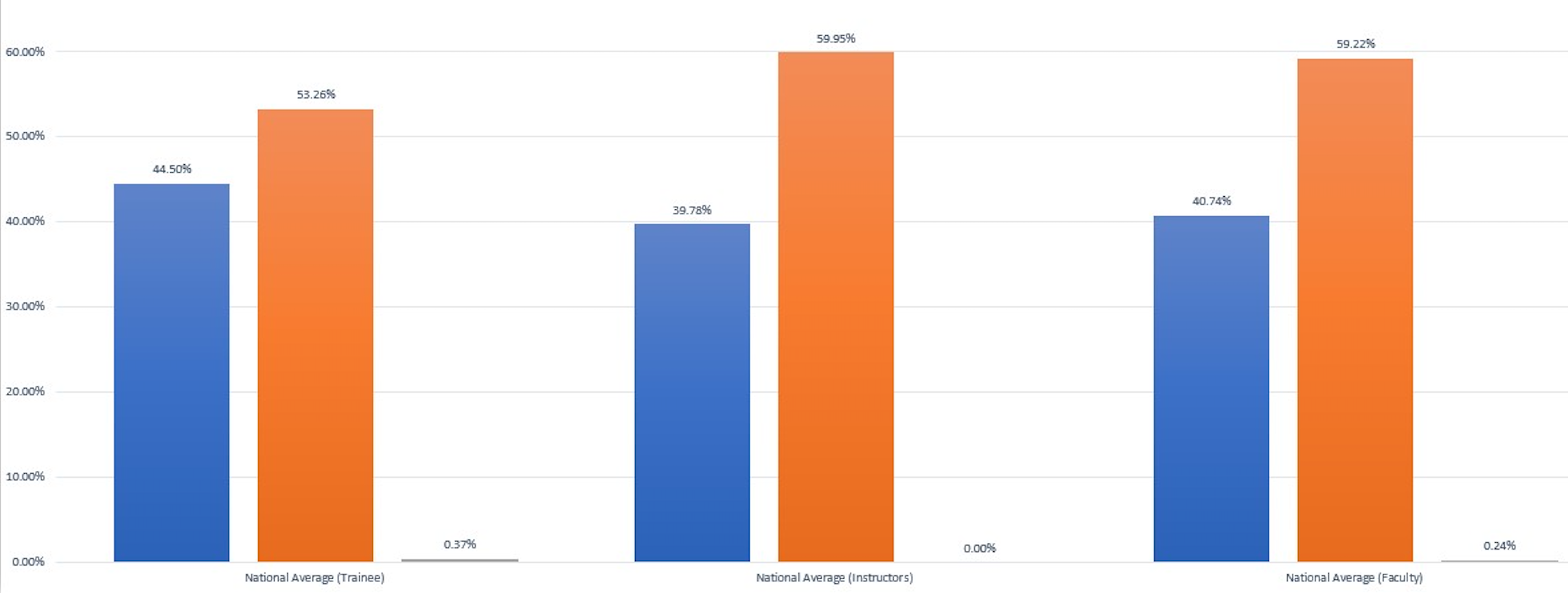 53.3%
44.5%
41%
40%
0.4%
0%
0.25%
AACEM Data- Gender by Rank
Women		Men		Non binary
Associate Professor
Professor
Assistant
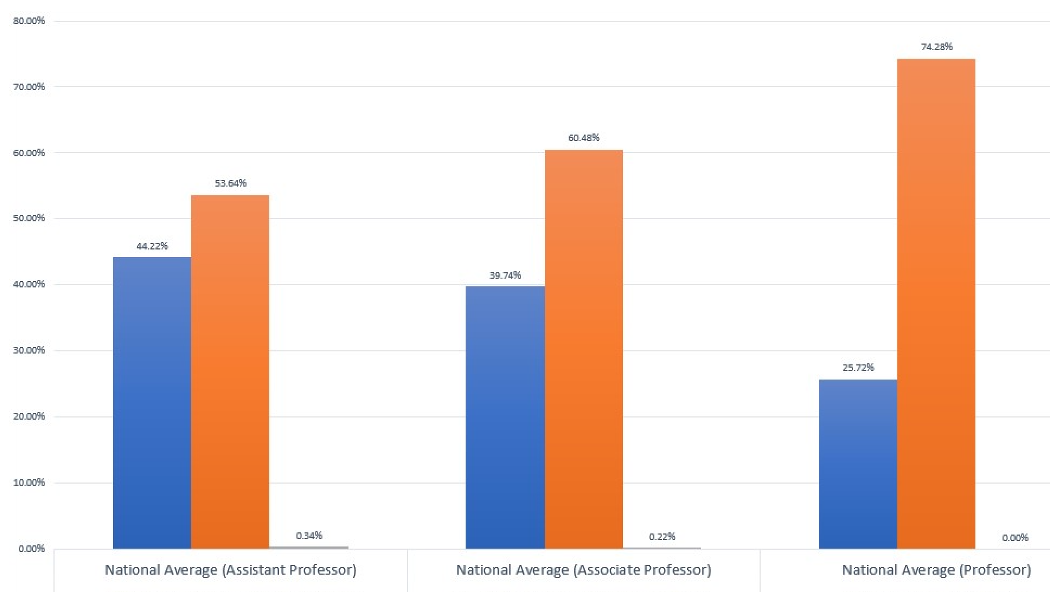 AAMC: 42% women 58% men
AAMC: 22% women 78% men
AAMC: 34% women 66% men
60%
74.3%
54%
44.2%
39.7%
25.7%
Women 
			 Men  
			Non binary
0.22%
0.34%
0%
AACEM Data- Gender, Leadership
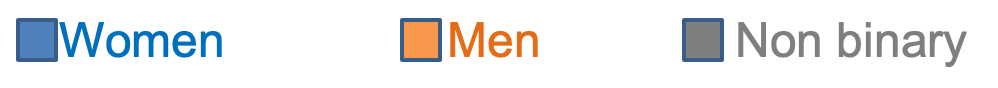 All (faculty/trainees)
Leadership
60%
57.2%
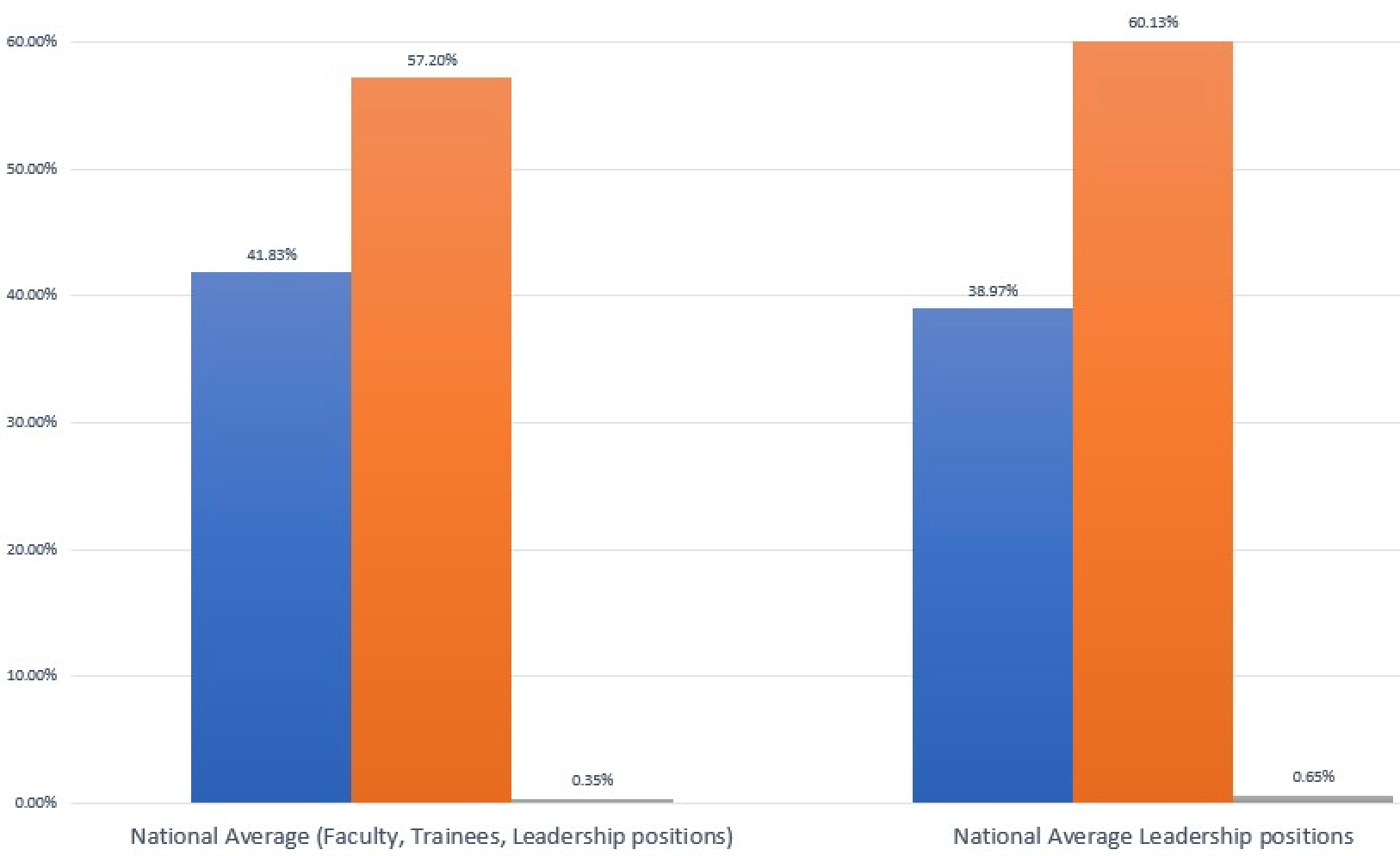 39%
42%
0.35%
0.65%
AACEM Data- Race/Ethnicity by Rank
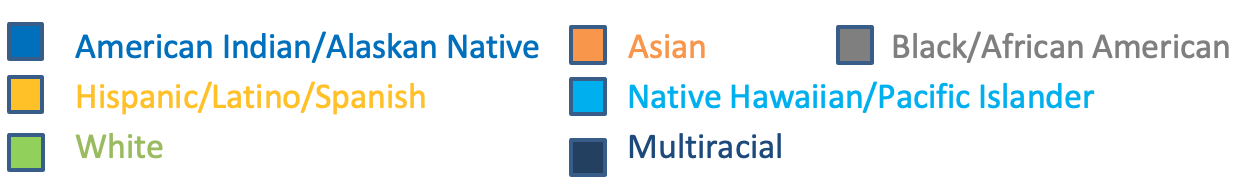 Professor
Associate
Assistant
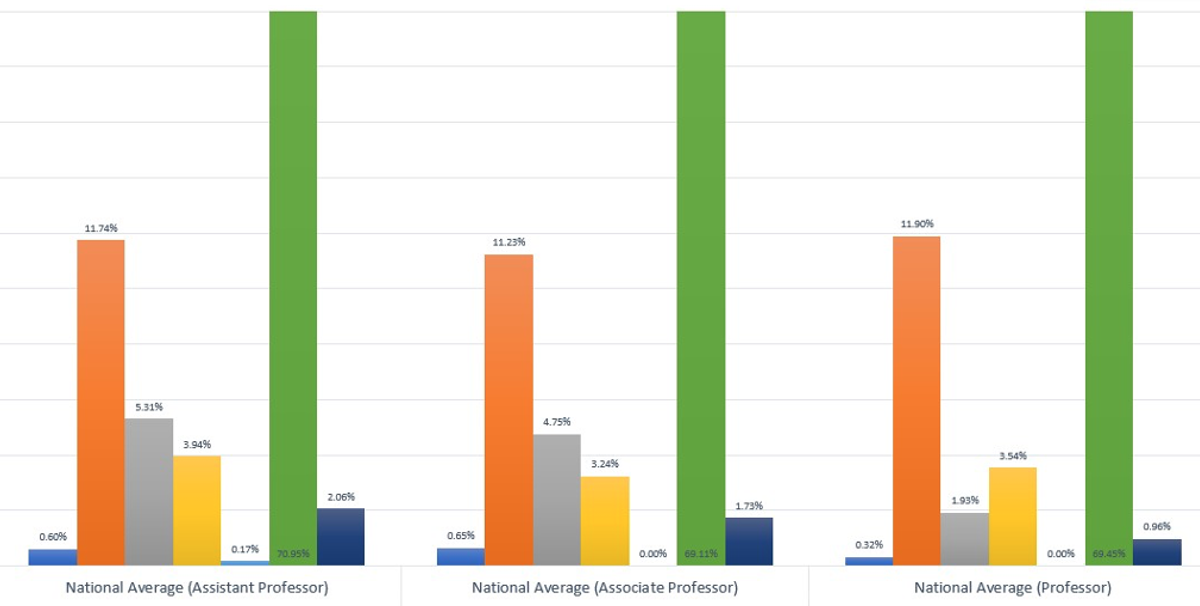 69%
69.5%
71%
12%
11.7%
11%
5.3%
3.5%
4.8%
4%
3.2%
1.9%
2%
1.7%
0.2%
1%
0.6%
0.7%
0.3%
0%
0%
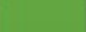 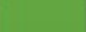 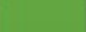 AACEM Data- All, Leadership Race/Ethnicity
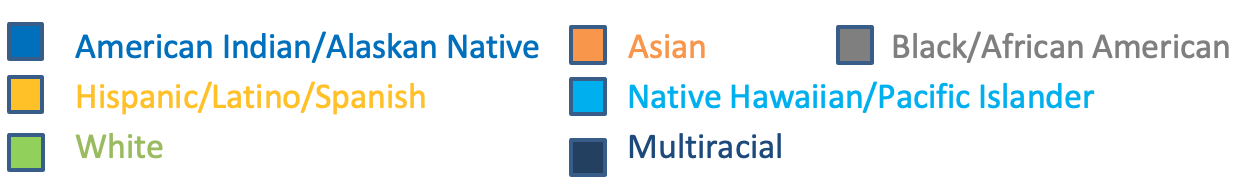 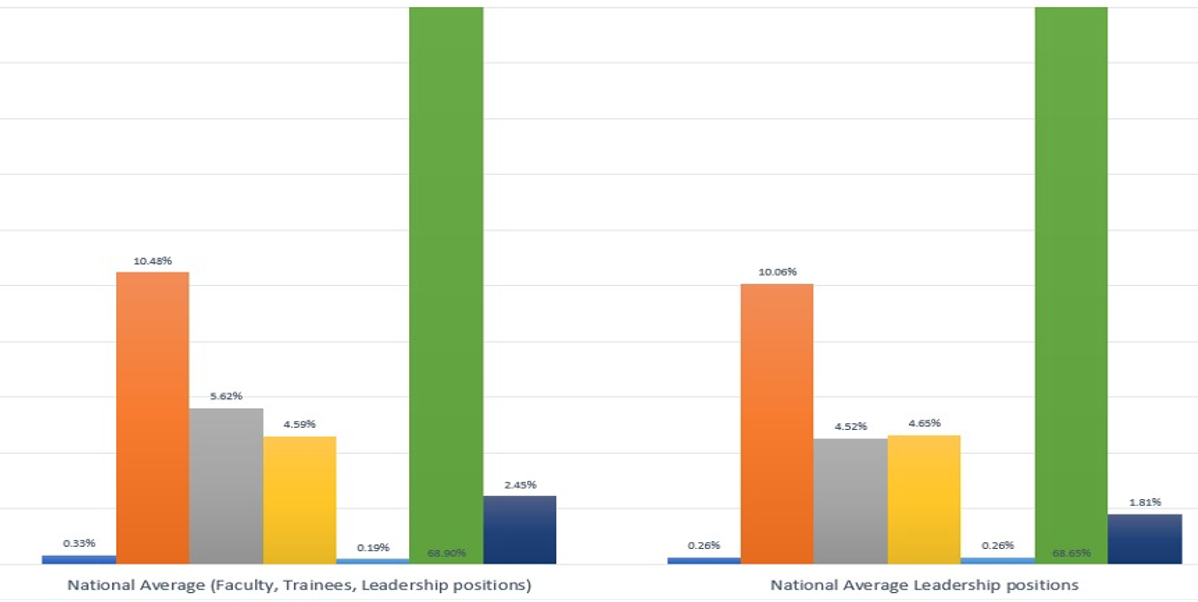 69%
69%
All
Leadership
10.5%
10%
5.6%
4.6%
4.7%
4.5%
2.5%
1.8%
0.26%
0.33%
0.2%
0.26%
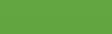 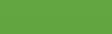 [Speaker Notes: Scale the graph]
Columbia Data- Gender
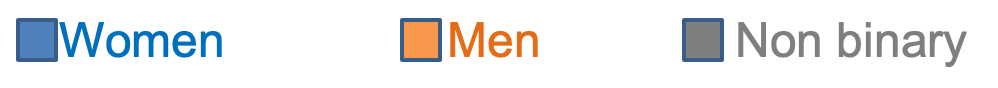 Columbia
US Regions
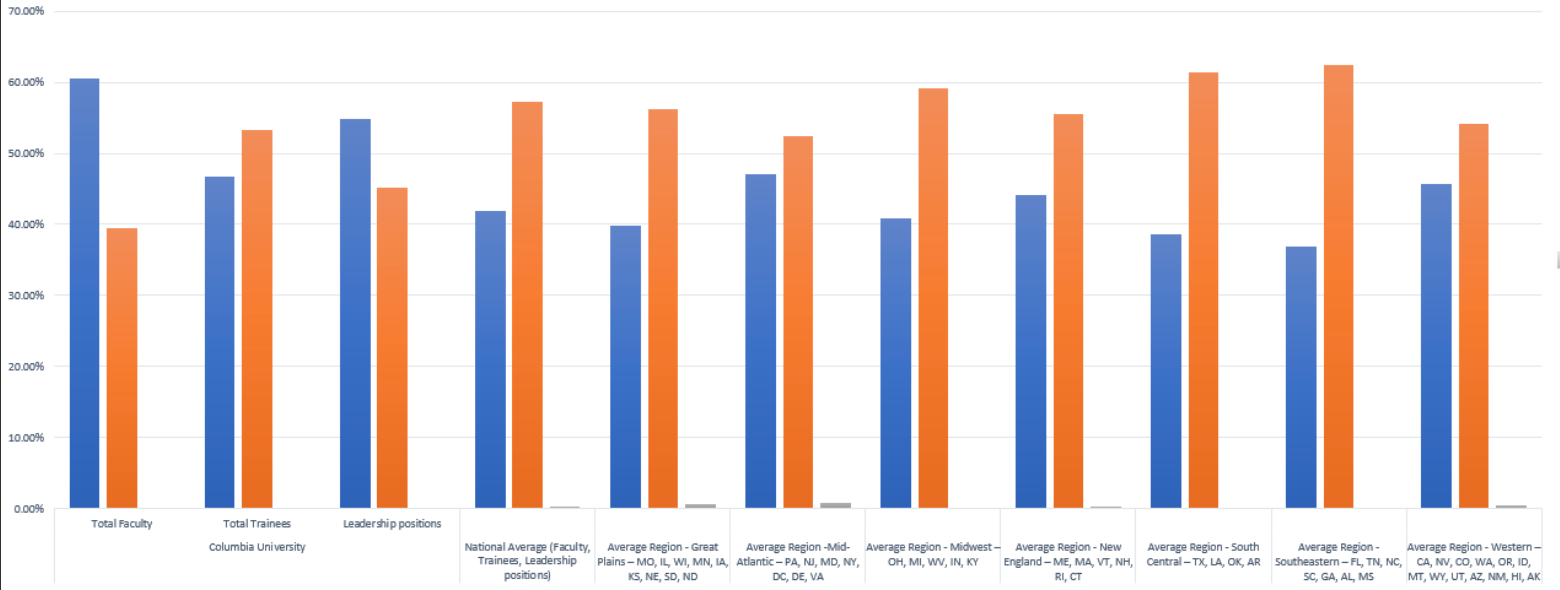 All
Leadership
Faculty
Trainees
Columbia Data- Gender by Role
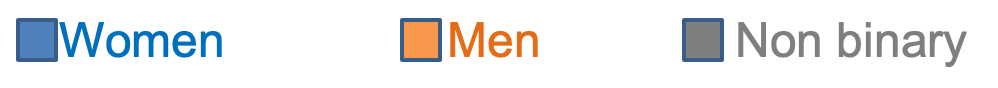 Columbia
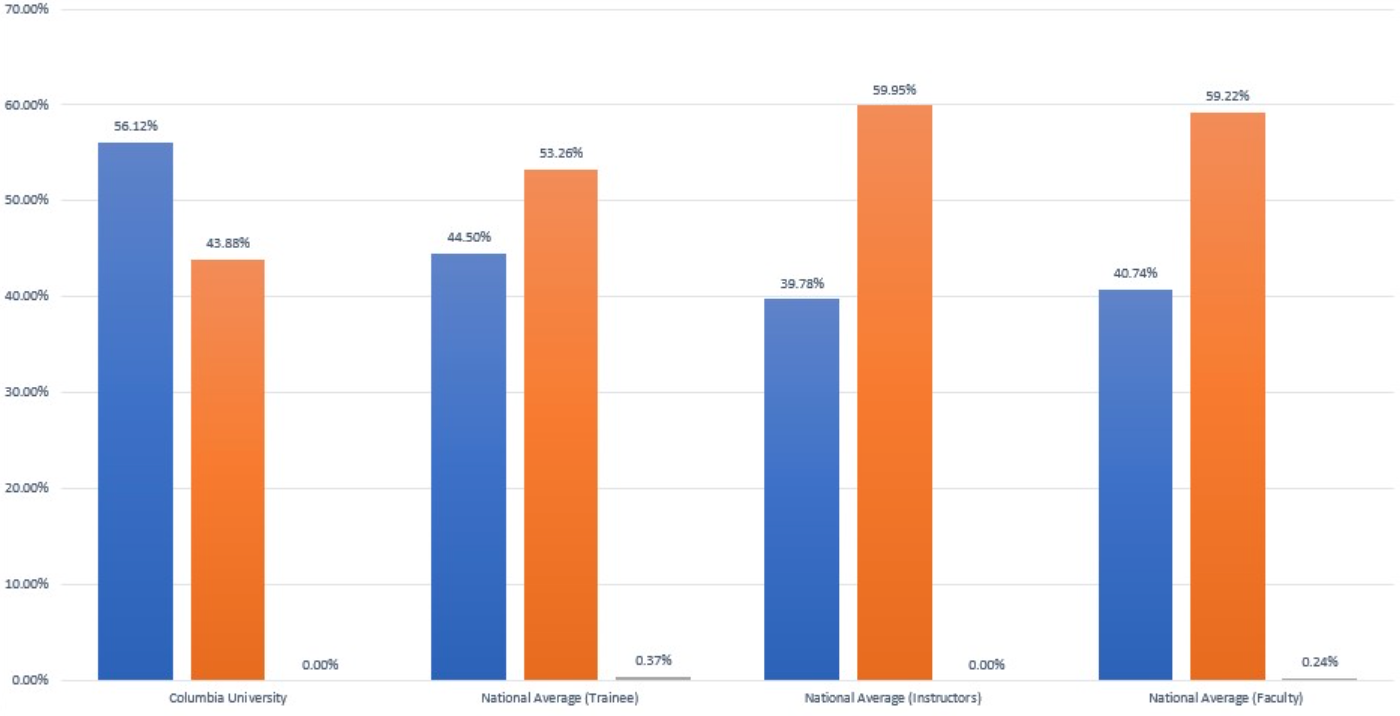 Trainee
Instructor
Faculty
Columbia Data- Race/Ethnicity
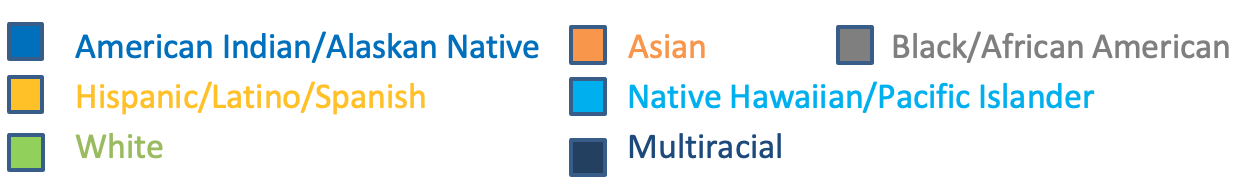 Did not Disclose
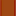 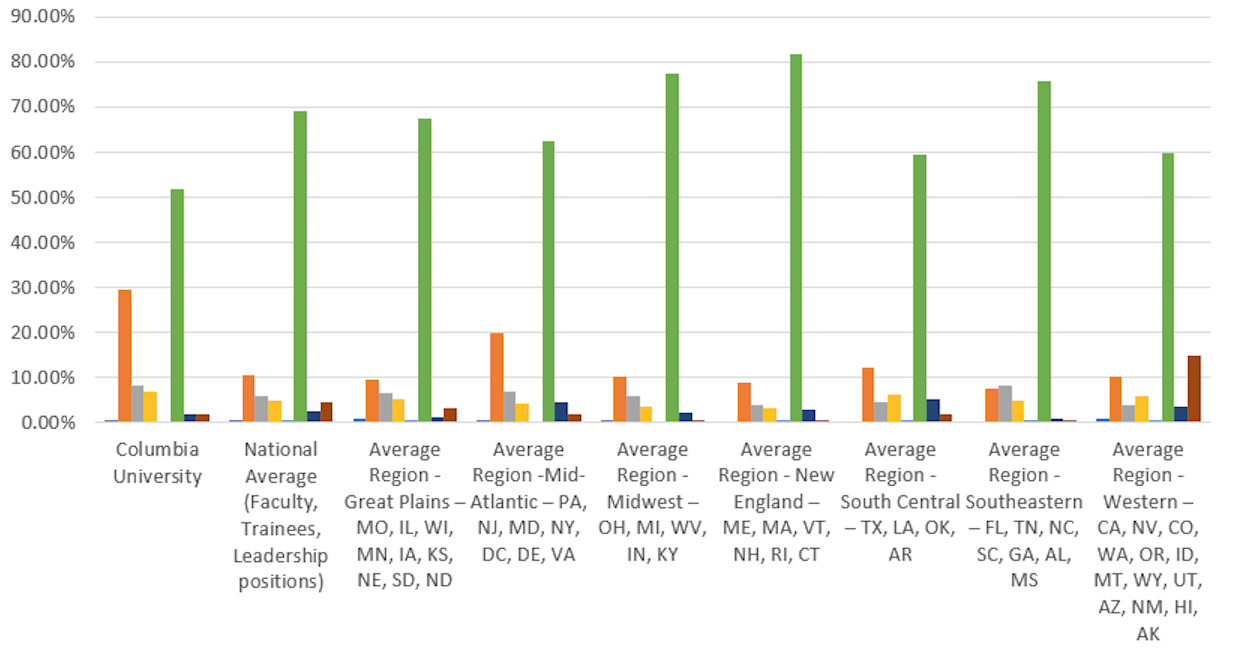 All
Columbia
Where do we go from here
Proposed every other year survey
Document progress
Will discuss results at Spring DEI webinar
Please attend!
Use to facilitate recruitment of diverse faculty and trainees 
Benchmarking
[Speaker Notes: DEI critical for successful departments and for specialty
Serve our patients better when we represent our pt population]